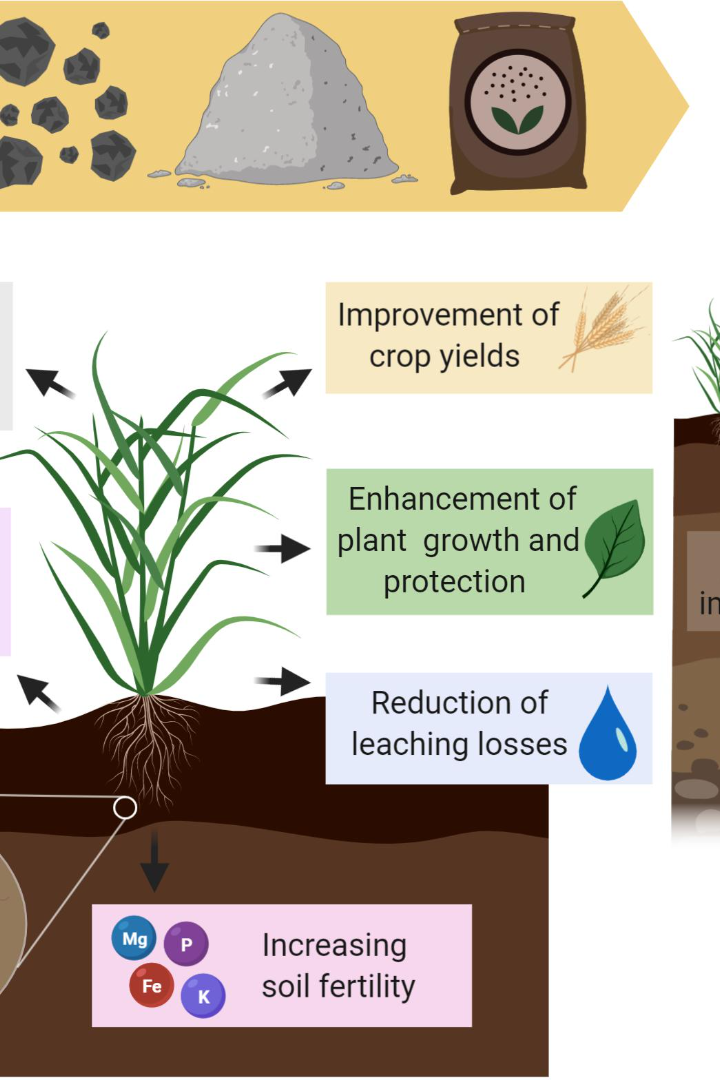 Pengelolaan Kesuburan Tanah
Pengelolaan kesuburan tanah adalah langkah krusial dalam pertanian untuk memastikan hasil optimal dan menjaga keberlanjutan lingkungan. Berikut merupakan langkah-langkah umum untuk merancang dan melaksanakan pengelolaan kesuburan tanah.
by Muh Abror
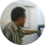 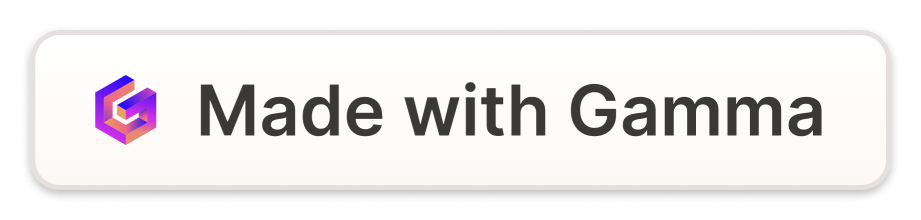 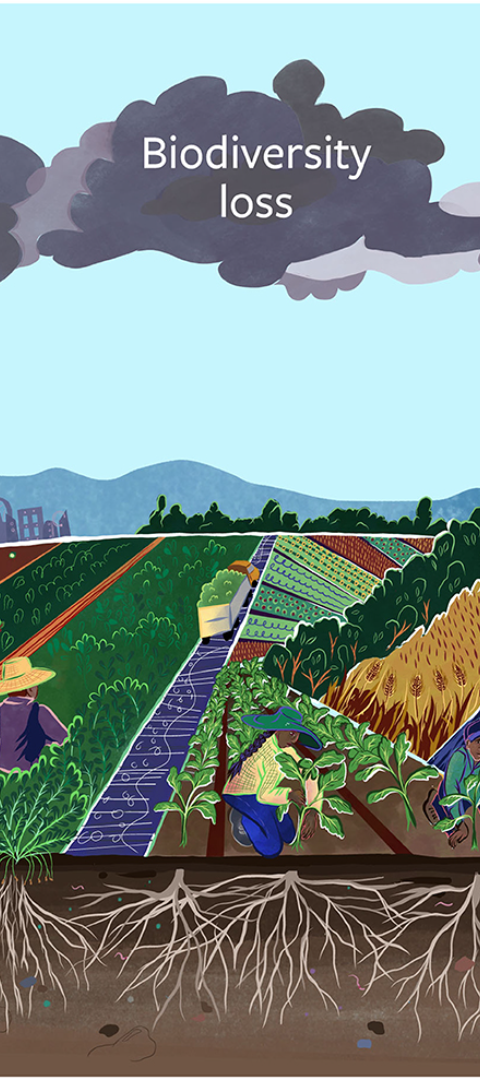 1. Analisis Tanah
1
Lakukan Uji Tanah
Melakukan uji tanah untuk menentukan kandungan unsur hara dan pH tanah.
2
Identifikasi Kebutuhan Tanah
Mengidentifikasi kebutuhan tanah berdasarkan hasil analisis tanah.
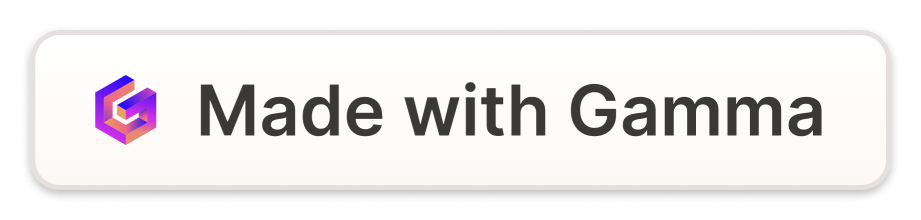 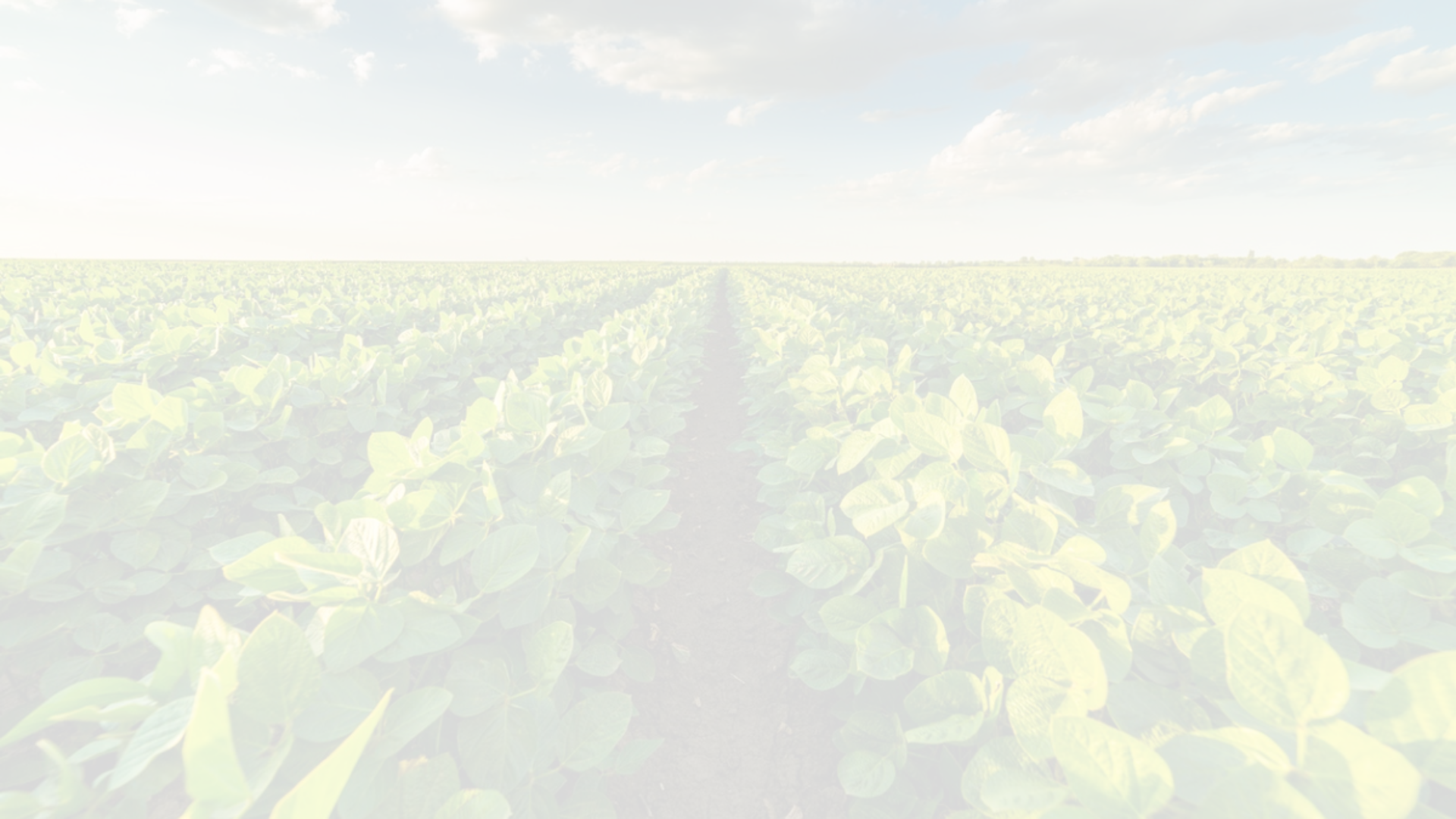 3. Perencanaan Rotasi Tanaman
1
2
Rencanakan Rotasi Tanaman
Pilih Tanaman Penutup Tanah
Merencanakan rotasi tanaman untuk mencegah penurunan kesuburan tanah akibat pemakaian yang berlebihan.
Memilih tanaman penutup tanah yang dapat meningkatkan struktur tanah.
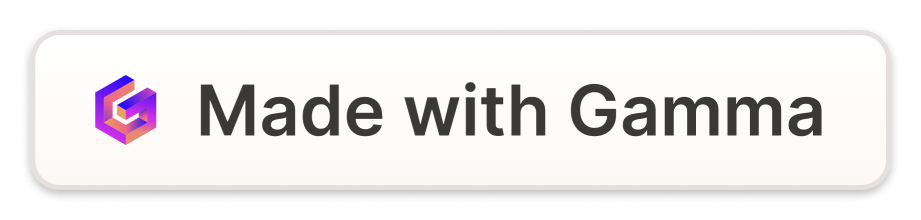 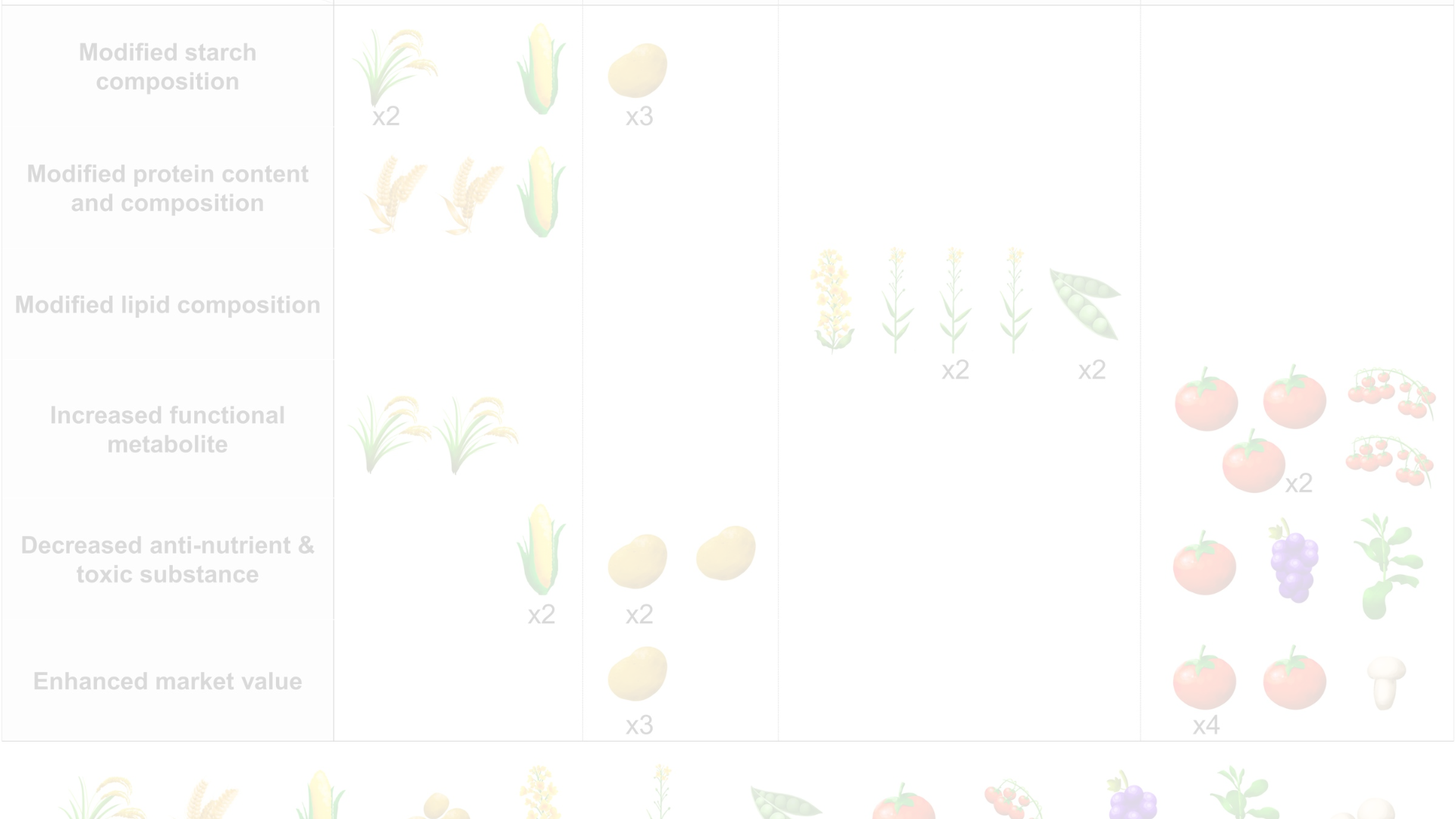 5. Pemilihan Tanaman dan Varietas
1
2
Pilih Tanaman yang Sesuai
Pilih Varietas Toleran
Memilih tanaman yang sesuai dengan kondisi tanah dan iklim.
Memilih varietas tanaman yang toleran terhadap kondisi tanah tertentu.
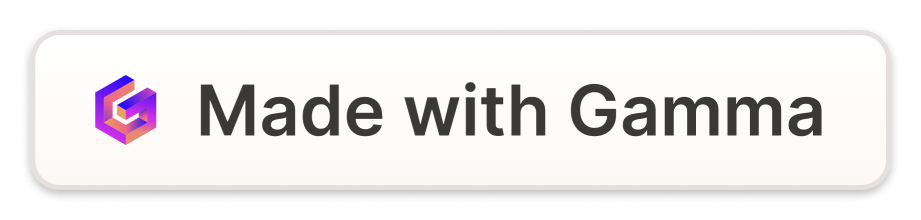 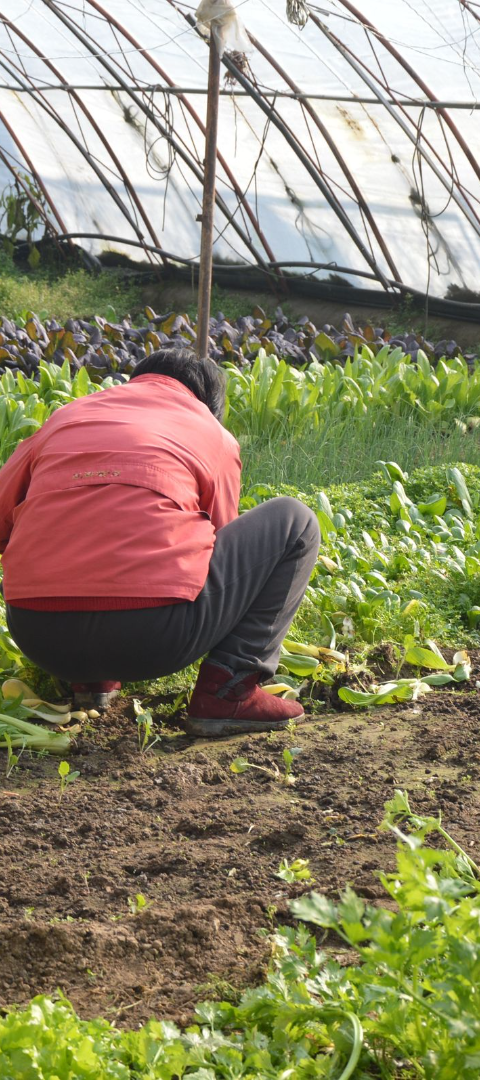 7. Pemberian Pupuk Organik
1
Gunakan Pupuk Organik
Menggunakan pupuk organik seperti kompos, pupuk kandang, atau hijauan leguminosa untuk meningkatkan kandungan bahan organik tanah.
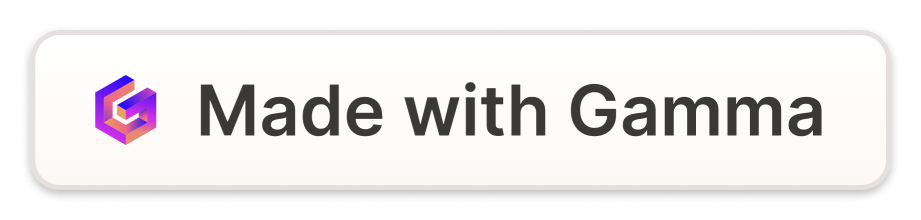 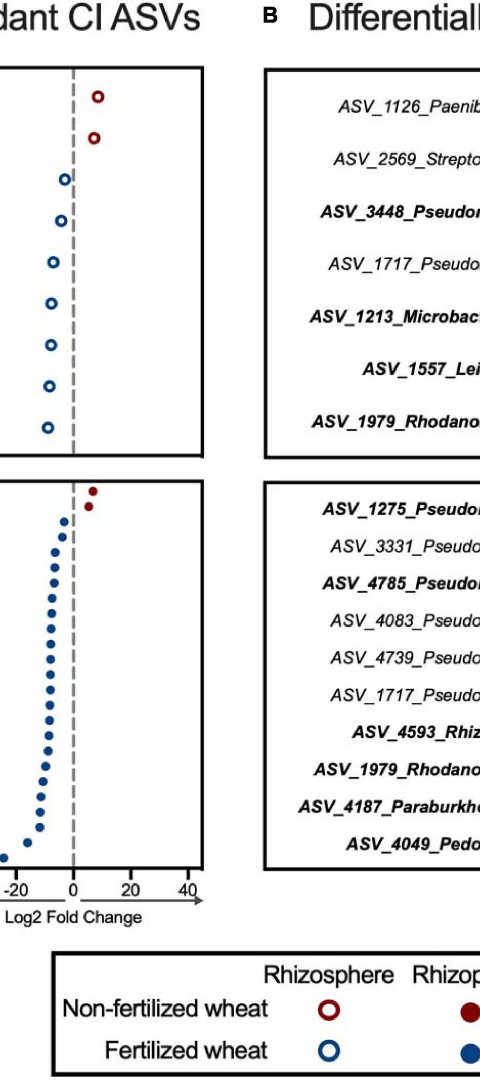 9. Pemberian Pupuk Anorganik
1
Berikan Pupuk Anorganik
Berdasarkan hasil analisis tanah, berikan pupuk anorganik sesuai dengan kebutuhan tanaman.
2
Ikuti Dosis dan Waktu Aplikasi
Ikuti dosis dan waktu aplikasi yang disarankan.
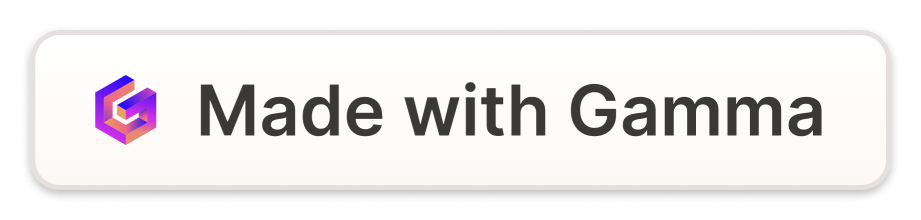 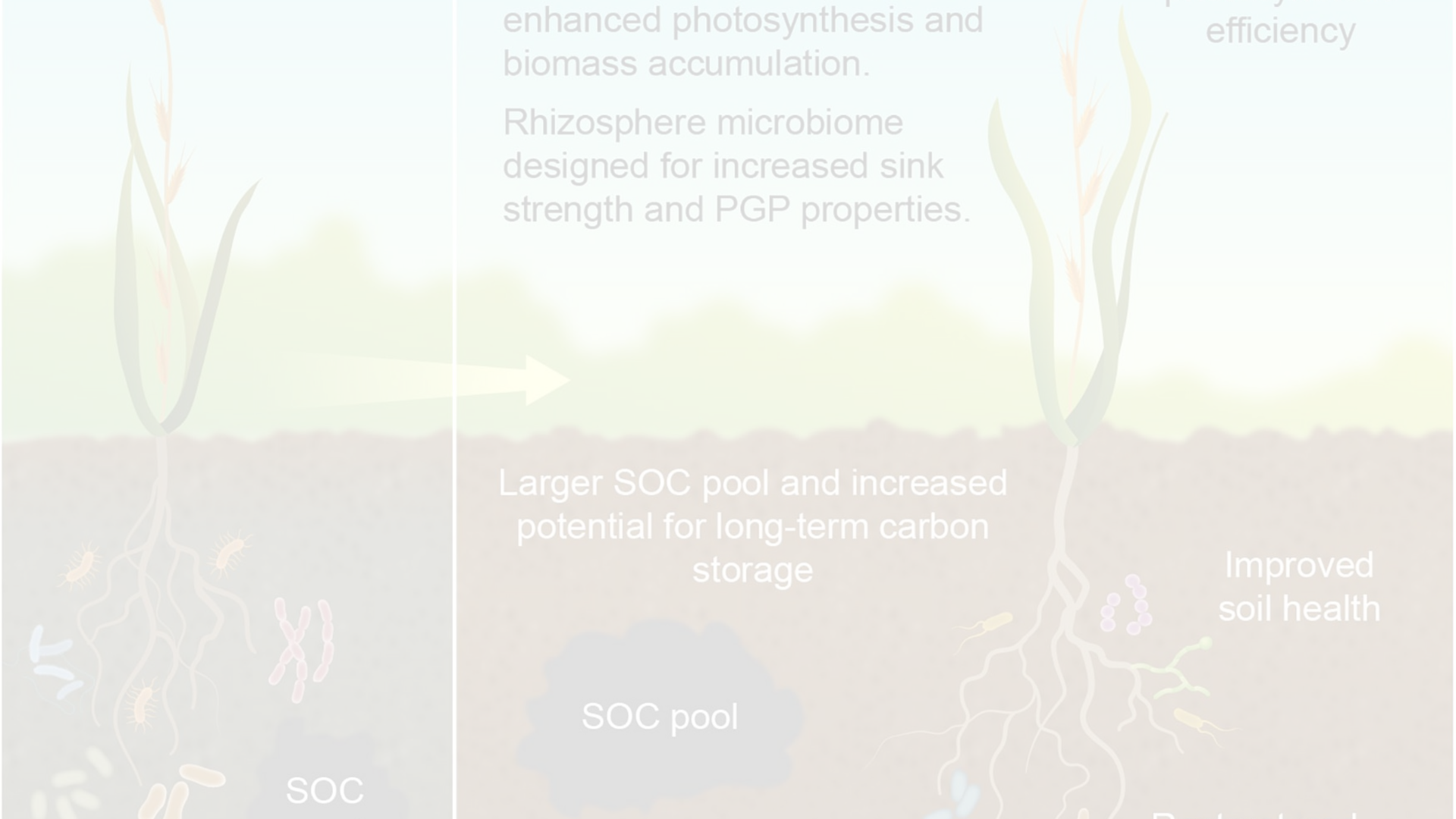 11. Teknik Konservasi Tanah
1
Terapkan Teknik Konservasi Tanah
Terapkan teknik konservasi tanah seperti penanaman teras, penerapan mulsa, dan pengendalian erosi.
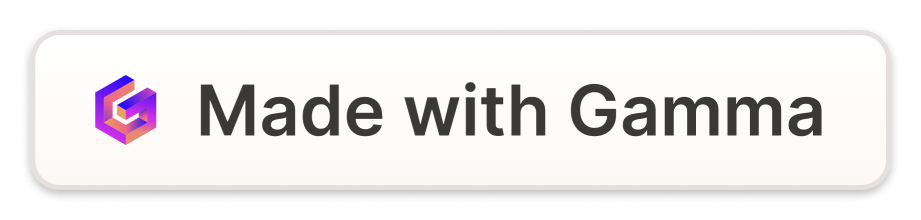